EGI.eu Service Portfolio (Global Tasks)
Małgorzata Krakowian
EGI.eu
1
EGI Global Tasks
Provided by EGI.eu
directly
outsourced to NGIs

The current structure is based on the EGI-InSPIRE DoW
EGI Global Tasks
EGI Global Tasks
EGI Global Tasks
EGI Global Tasks
EGI Service Portfolio
EGI Service POrtfolio
Global tasks have been mapped to supporting activities 
of the new service portfolio 
to evaluate the activities (and related services) costs.
EGI Service Portfolio
Service
Global Task
Supporting Activity
Global Task
EGI Service Portfolio
EGI Service Portfolio
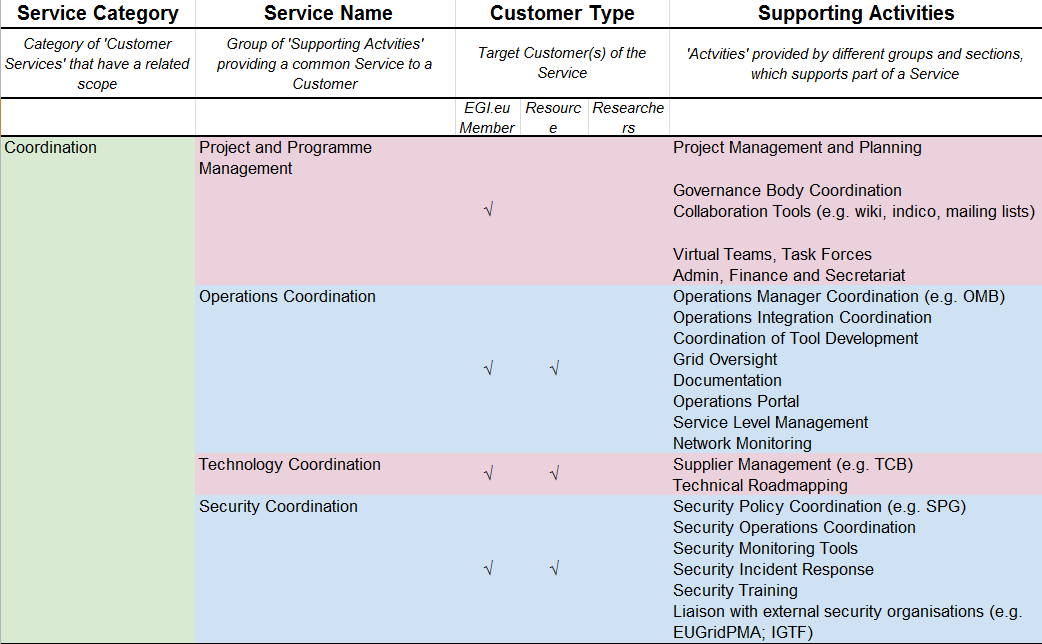 EGI Service Portfolio
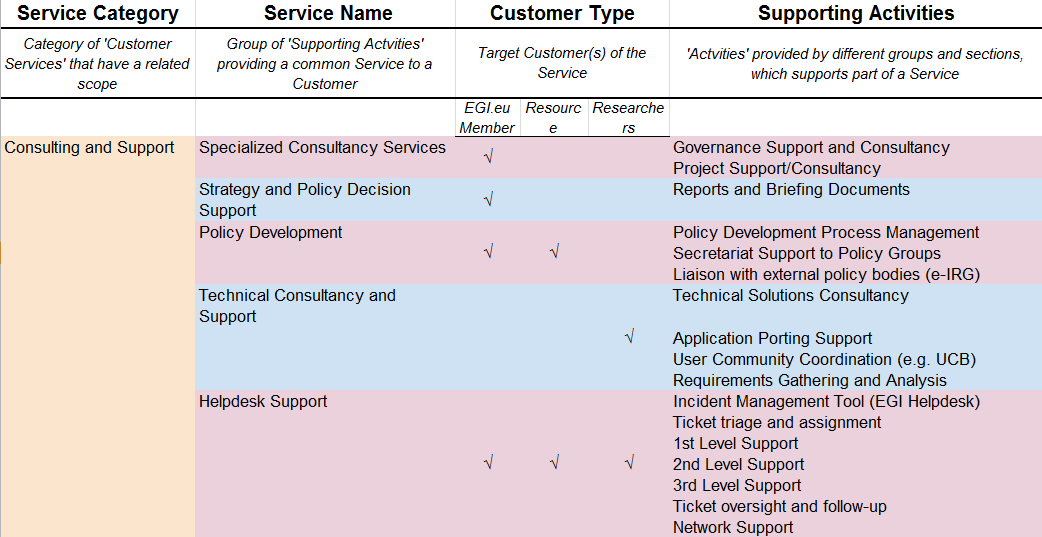 EGI Service Portfolio
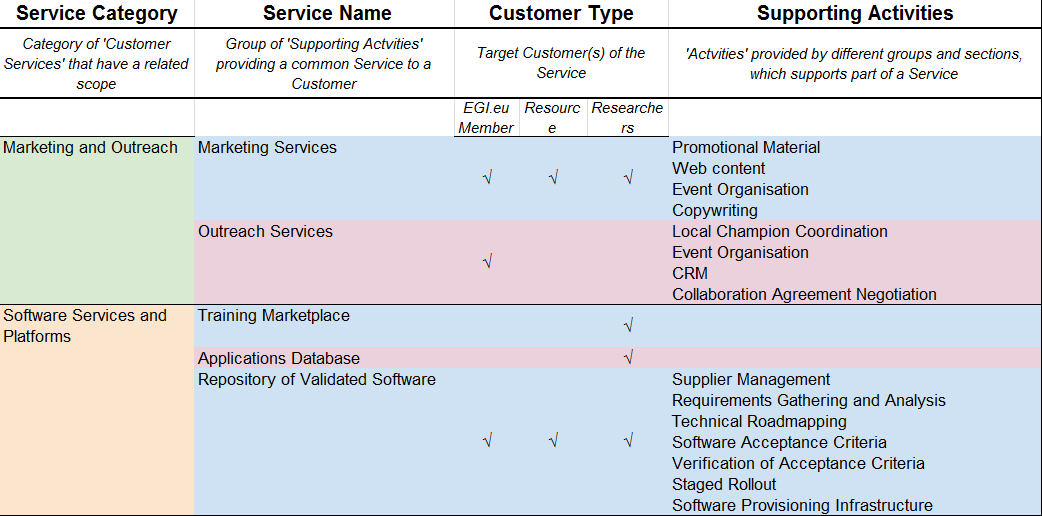 EGI Service Portfolio
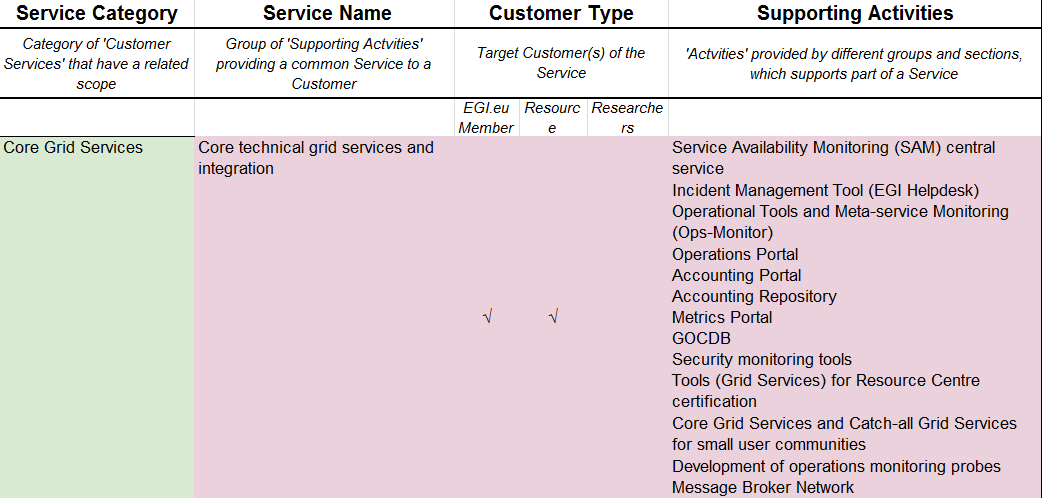